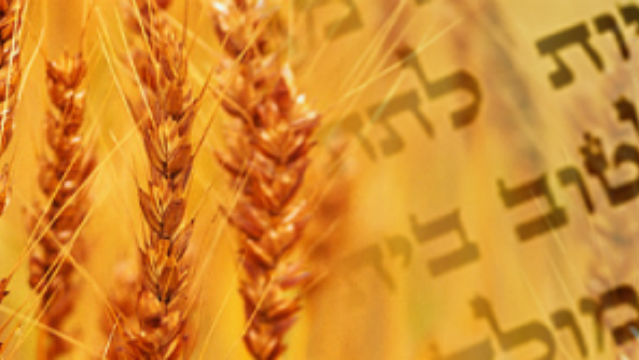 Szawuotשבועות
Szawuot - Święto Tygodni zwane też Świętem Żniw lub Świętem Zbiorów , Żydowskimi Zielonymi Świątkami lub Świętem Pierwszych Owoców, jest jednym z trzech świąt pielgrzymkowych (czyli tych, na które należało przybyć do Jerozolimy) judaizmu, obchodzone jest pięćdziesiąt dni po święcie Pesach
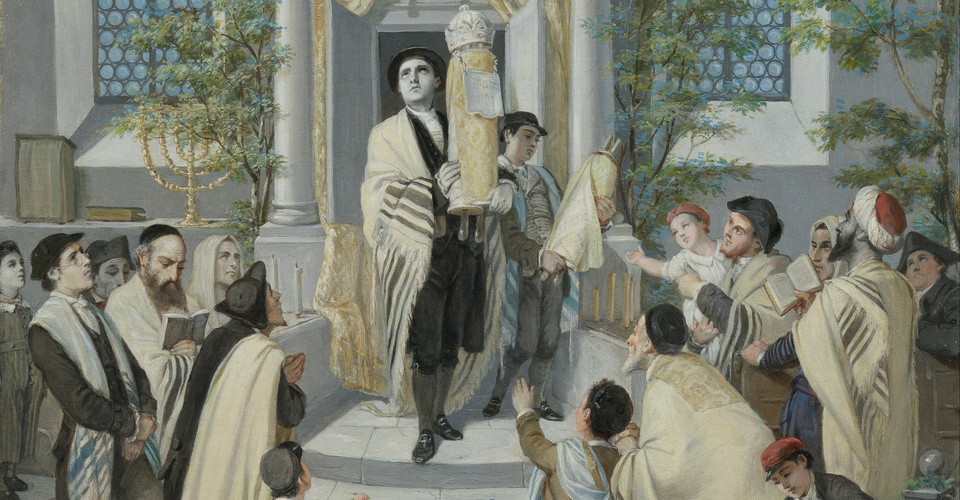 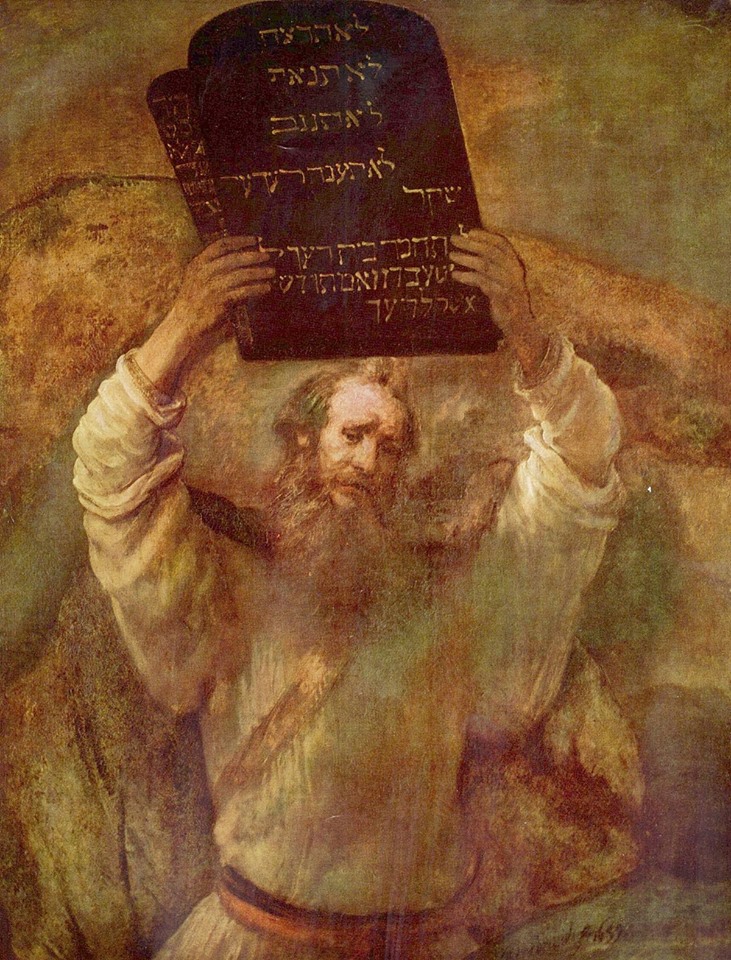 Szawuot upamiętnia nadanie Tory
Narodowi Wybranemu, jest to 
też święto dziękczynienia
za pierwsze zbiory
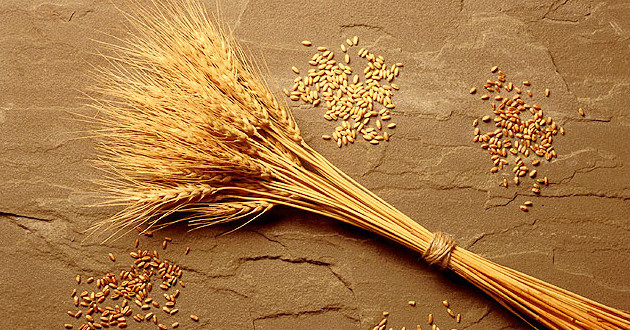 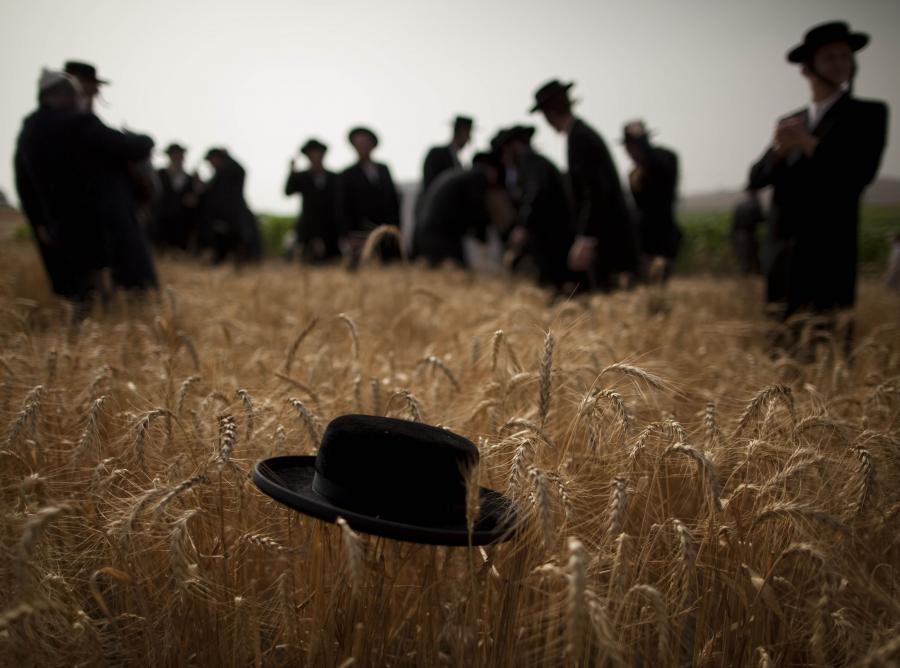 W czasie tego święta czyta się biblijną historię Ruth z Księgi Rut       w Starym Testamencie. Opisuje ona czas żniw i historię Rut Moabitki, która  przyjęła wiarę swojej teściowej, Żydówki Noemi, mówiąc: „Twój Bóg, mój Bóg”.
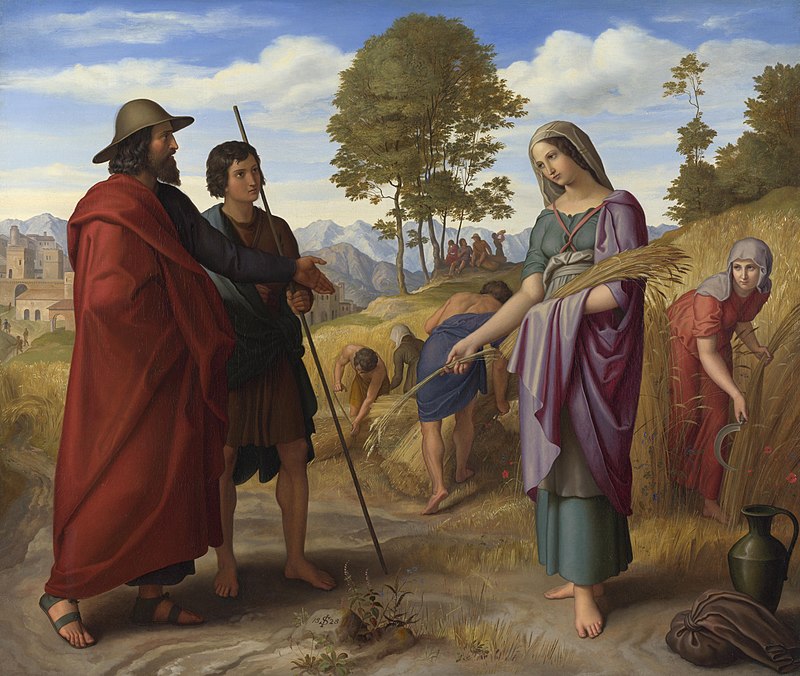 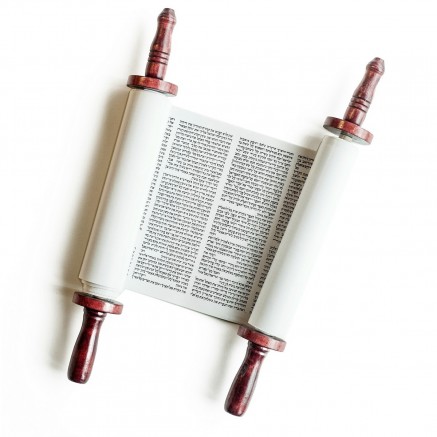 „Ruth na polu Boaza” - Julius Schnorr von Carolsfeld
Ważnym zwyczajem jest studiowanie Tory podczas świątecznej nocy. Zgodnie z tradycją, podczas odczytywania Tory podczas święta Bóg na nowo przekazuje wiernym przykazania i Torę.
Żydzi świętujący Szawuot w Jerozolimie kończą nocne studiowanie Tory przejściem nad ranem pod Mur Płaczu Stanowi to nawiązanie do pielgrzymiego charakteru święta
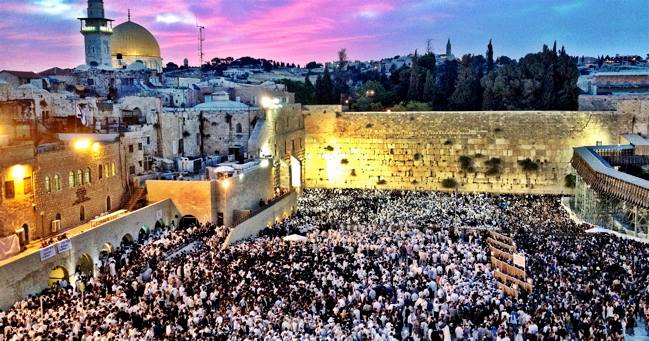 Jerek to zwyczaj ozdabiania synagog i domów zielonymi gałązkami. Ma stanowić nawiązanie do tradycji, zgodnie z którą, tuż przed wręczeniem Tory góra Synaj miała się zazielenić i pokryć kwiatami
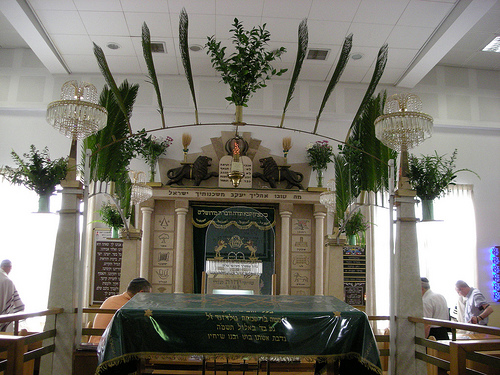 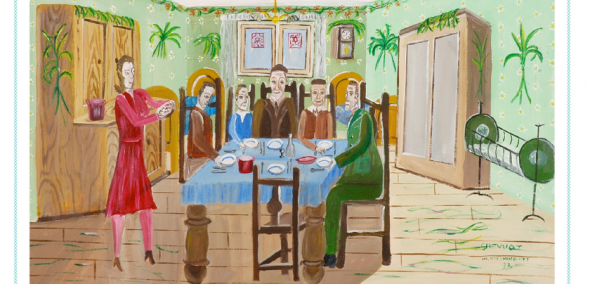 Podczas Szawuot przystraja się pomieszczenia w środku
 i na zewnątrz zielonymi gałązkami
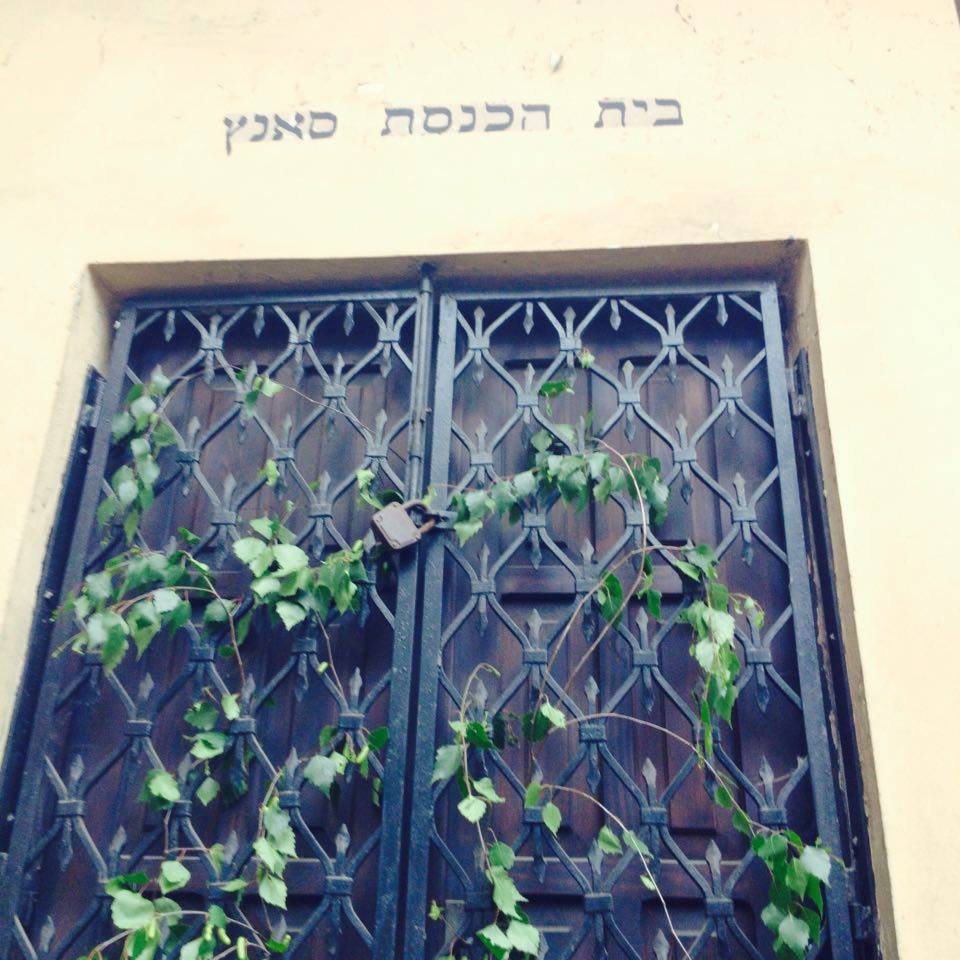 Sądecka bożnica
Bajs Nusn 
przybrana zielonymi
gałązkami

Maj 2018
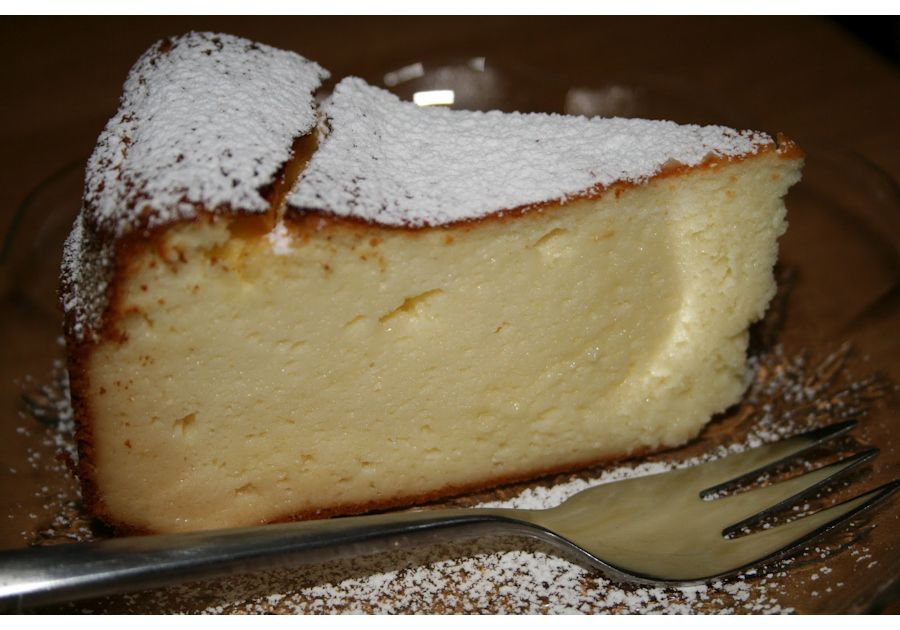 W czasie święta Szawuot 
tradycyjnie jada się potrawy mleczne, 
gdyż wg tradycji Tora została nadana 
w szabat, kiedy nie wolno było 
pracować (także zabijać zwierząt
i przygotowywać z nich posiłku)
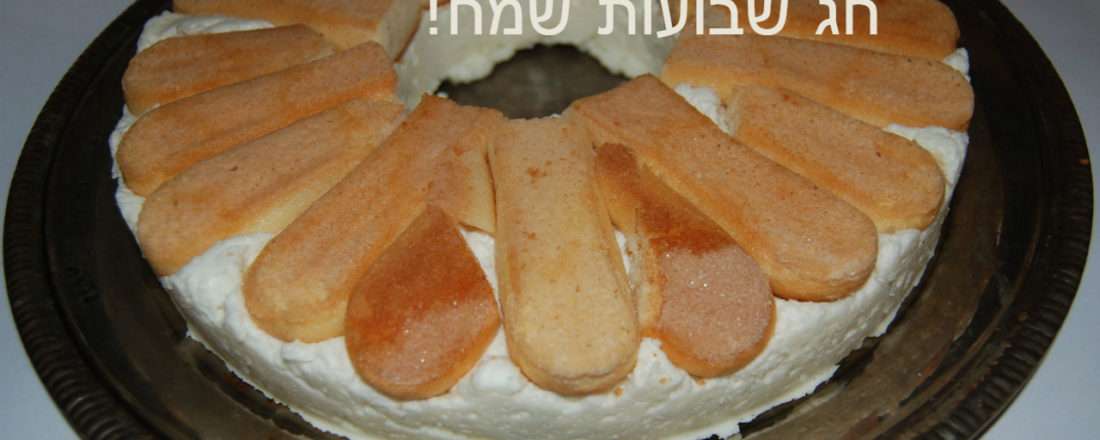 Tradycyjne pokarmy świąteczne to dania z sera i mleka (na przykład serniki, naleśniki, pierogi z serem), ale także specjalne bochenki             z nowego zboża. Je się potrawy mleczne i dania zawierające sery oraz miód. Było to upamiętnienie słów Tory, która mówi o Ziemi Obiecanej, jako krainie mlekiem i miodem płynącej, a studiowanie Tory przybliżało religijnego Żyda do jej słodyczy.
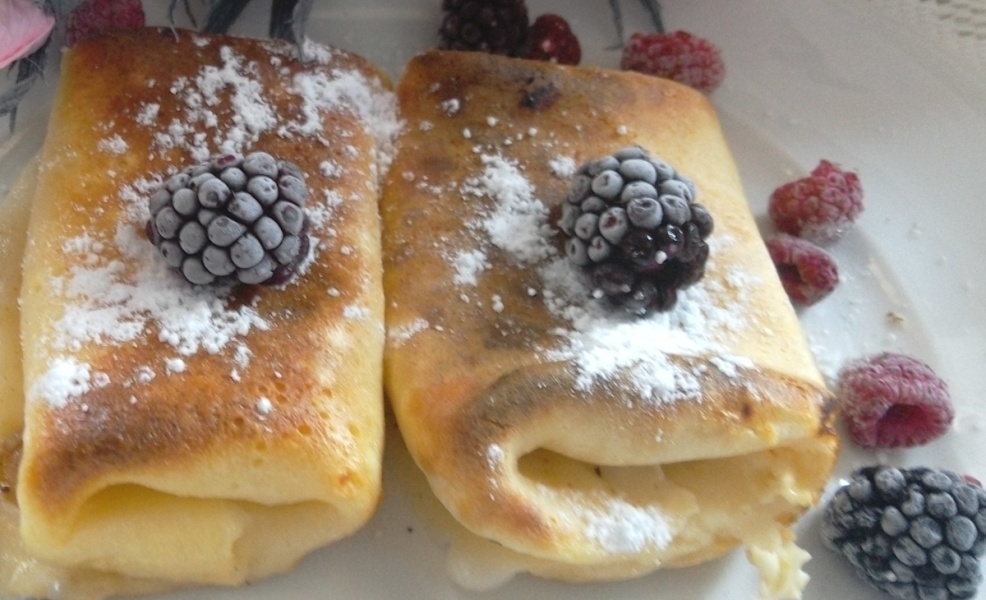 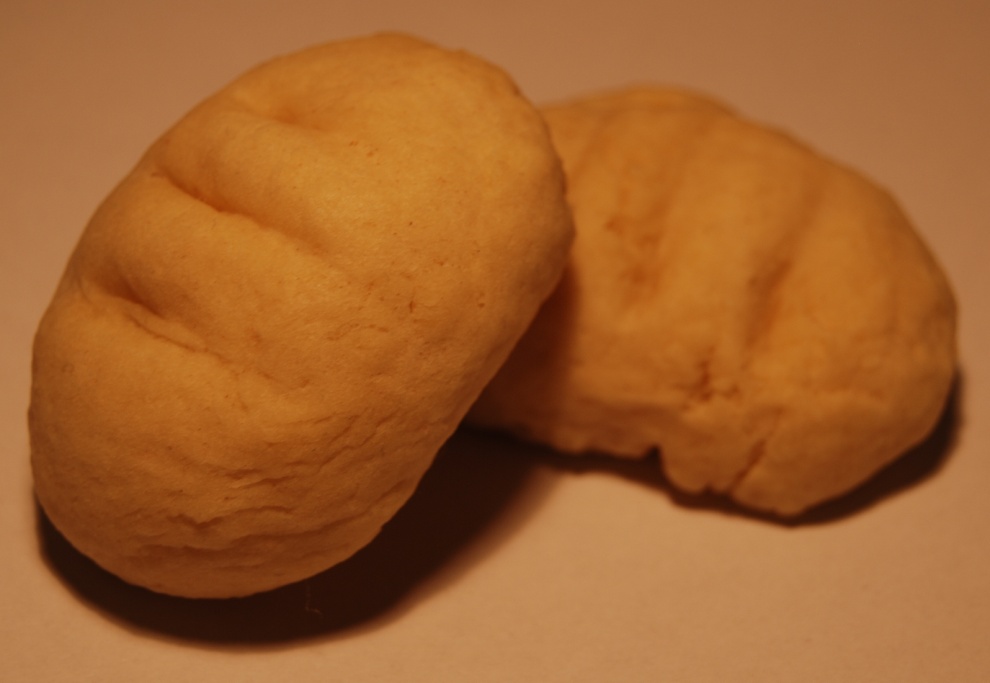 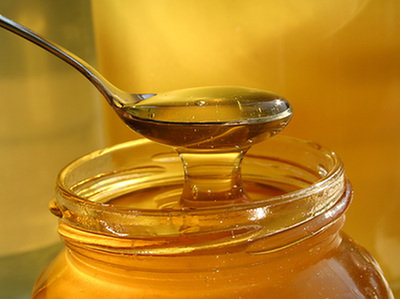 Szawuot to tradycyjny czas organizowania ślubów, które w okresie między Pesach a Szawuot  są zabronione.
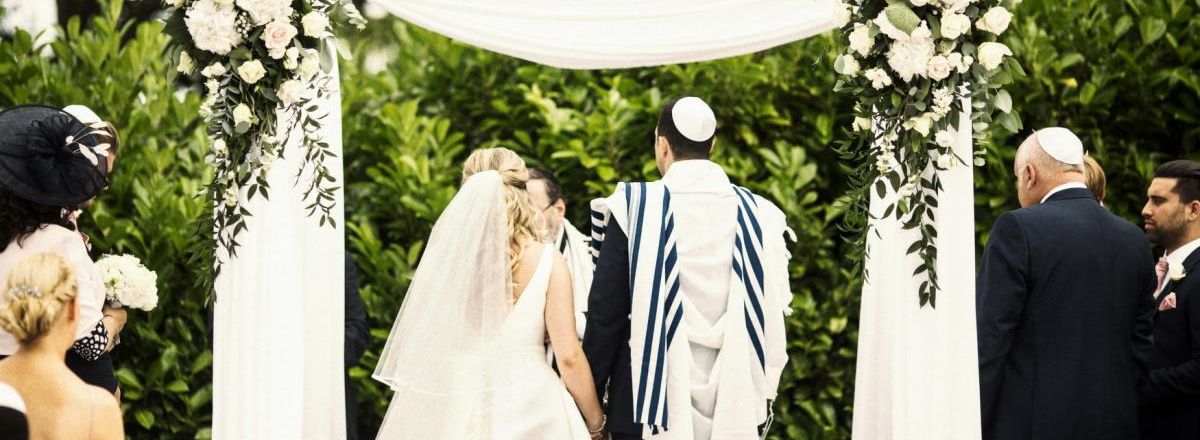 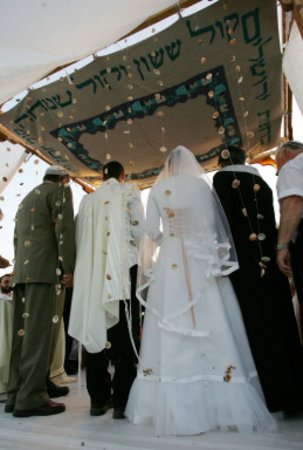 To także czas uroczystości Bar Micwa/Bat Micwa
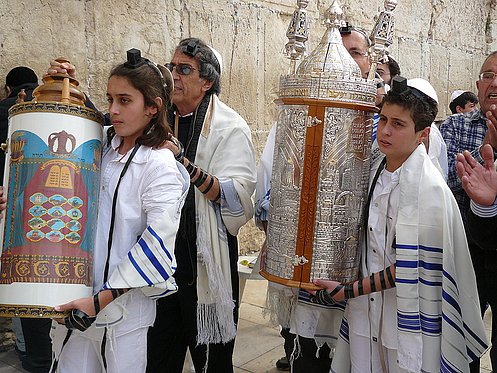 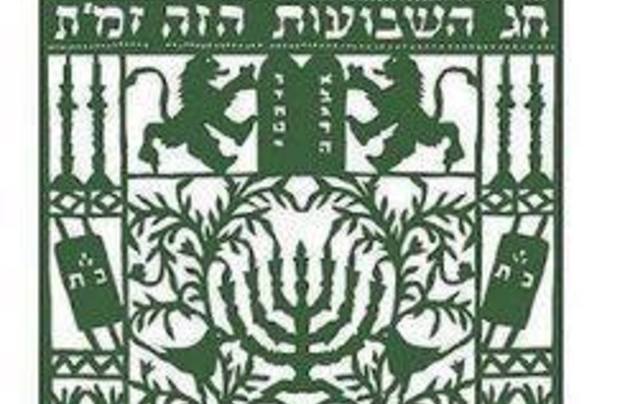 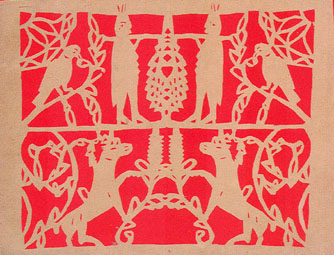 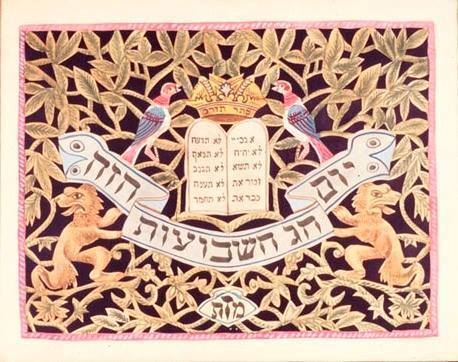 W czasie Święta Szawuot  umieszcza się ozdobne wycinanki                       w oknach domów.
Zesłanie Ducha Świętego miało miejsce właśnie podczas Pięćdziesiątnicy
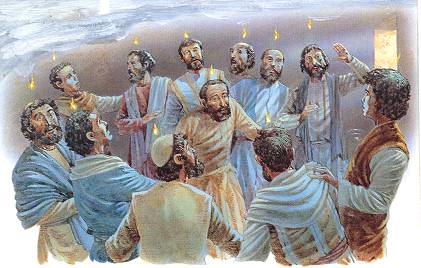 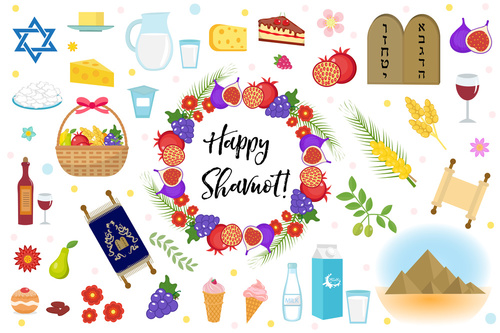 Życzenia radosnego Szawuot z charakterystycznymi dla święta akcesoriami
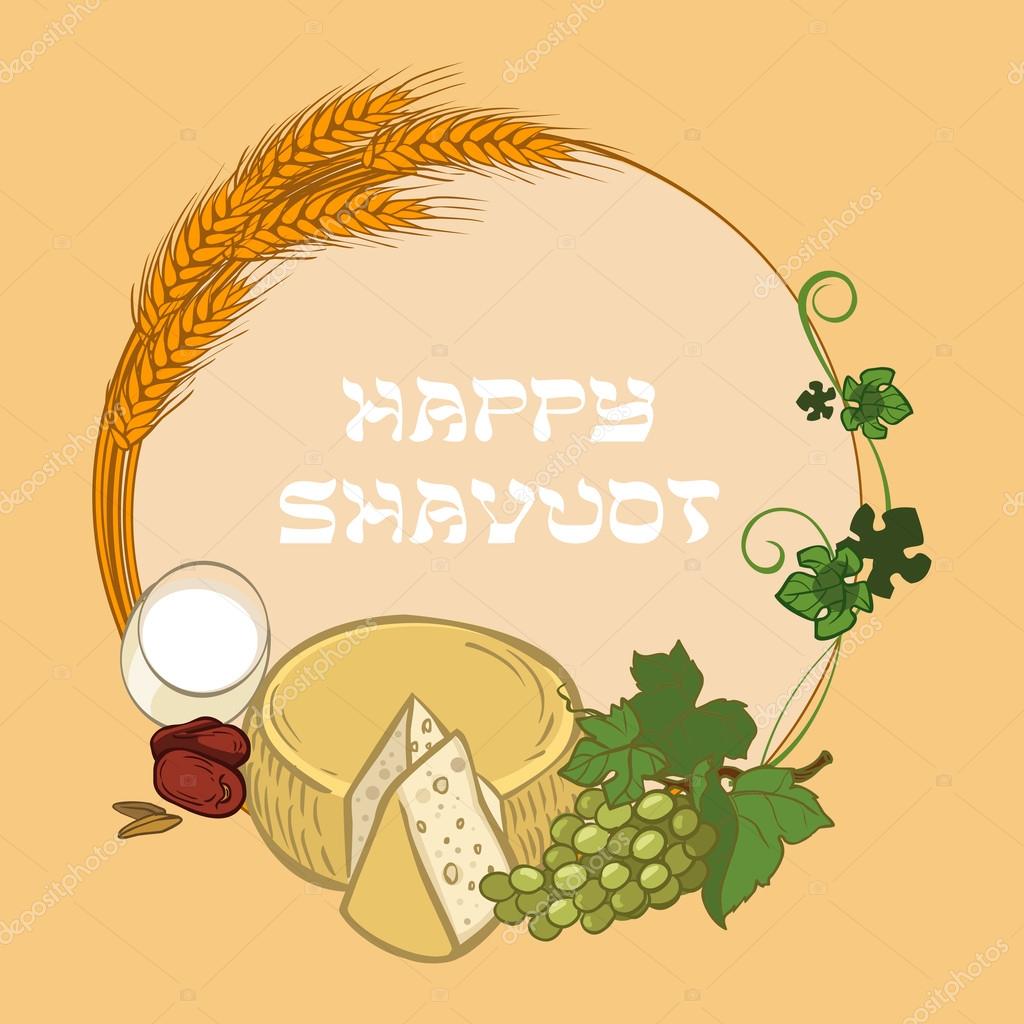 W tym roku Szawuot trwa od 19. maja
wieczorem  do 21.maja
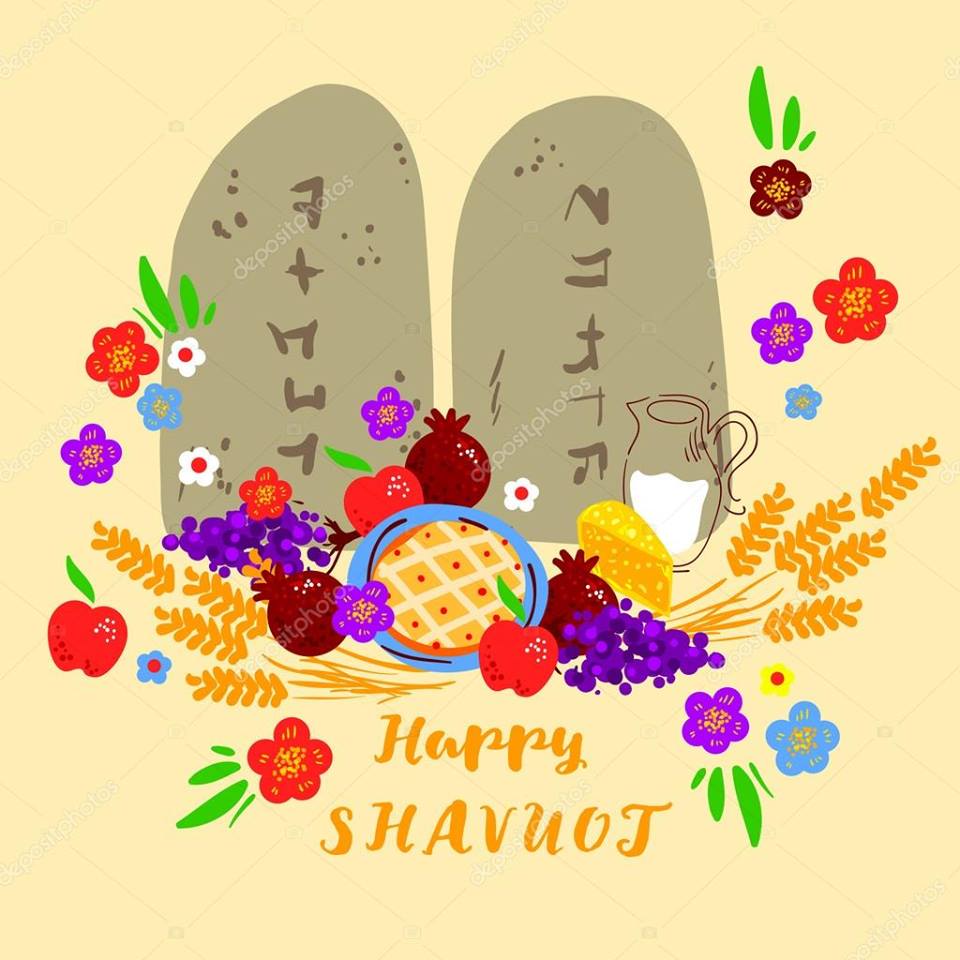 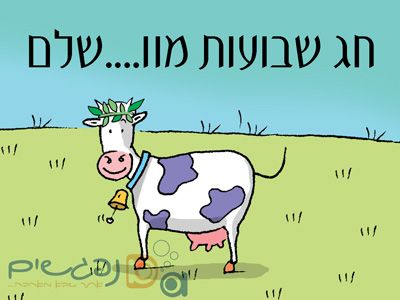 Szczęśliwego Szawuot 
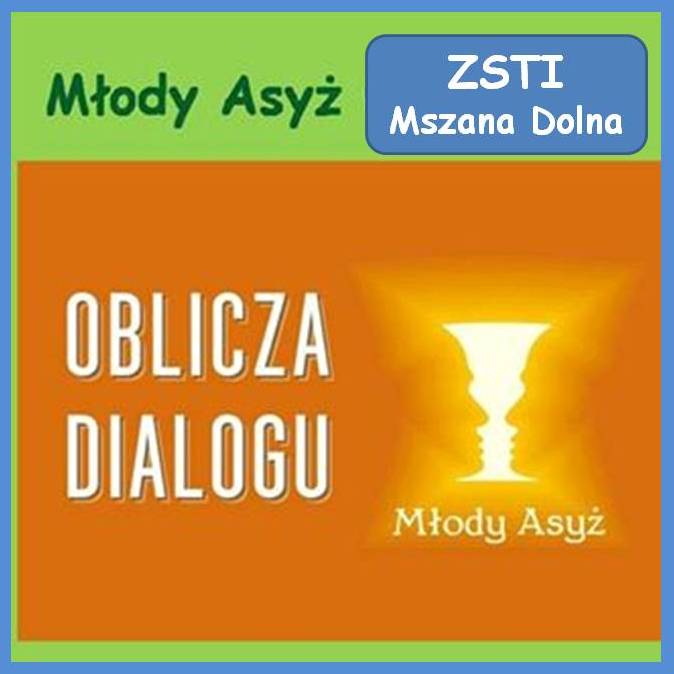